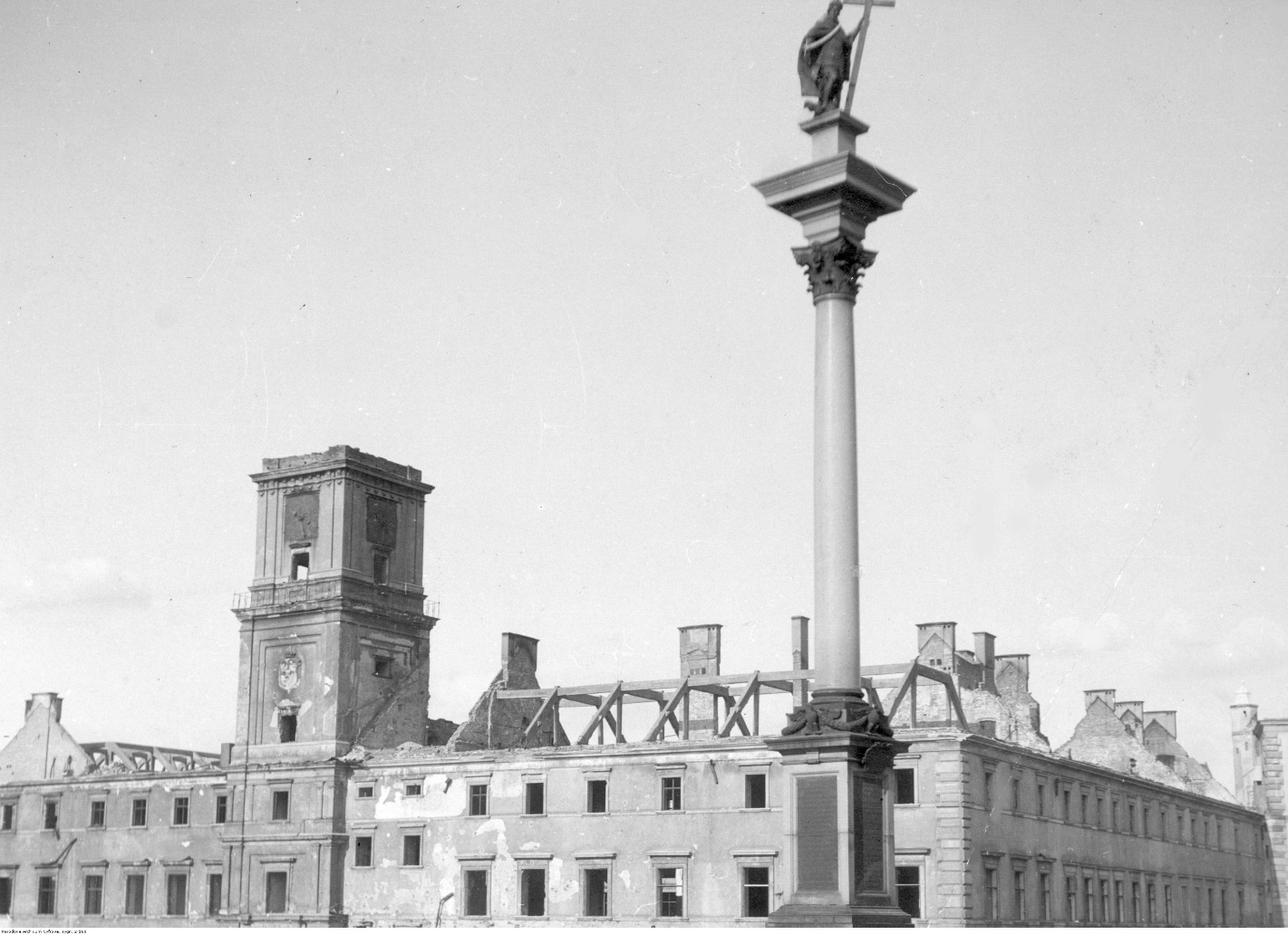 Ruiny Zamku Królewskiego w Warszawie, zniszczonego podczas wojny obronnej
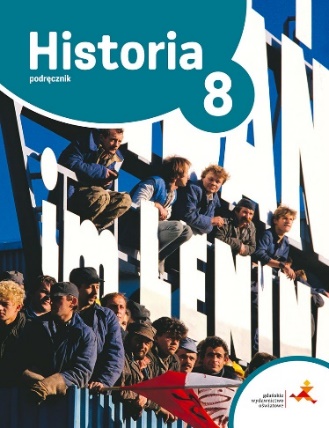 Polska pod okupacją
Cele lekcji
scharakteryzujesz sytuację ludności polskiej na ziemiach wcielonych do Rzeszy, na terenie Generalnego Gubernatorstwa oraz na ziemiach okupowanych przez ZSRS
przedstawisz działania nazistów i komunistów wymierzone w ludność polską na terenach byłej II Rzeczpospolitej
NACOBEZU
wskażesz na mapie podział ziem polskich zajętych przez Trzecią Rzeszę i ZSRS 
podasz główne cele polityki nazistów i komunistów wobec Polaków na ziemiach okupowanych
Polska pod okupacją
ziemie wcielone do Rzeszy
zachodnie i północno-zachodnie tereny Polski
ziemie wcielone do ZSRS
zachodnia Białoruś i zachodnia Ukraina
Generalne Gubernatorstwo
centralna Polska
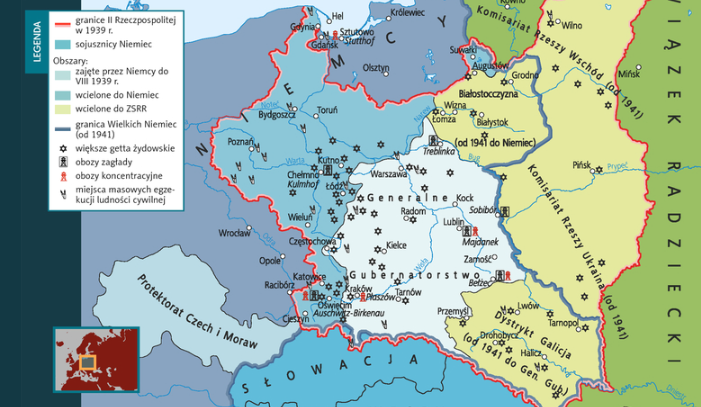 Ziemie wcielone do Rzeszy
mieszkało tam ponad 10 milionów ludzi
większość stanowili Polacy
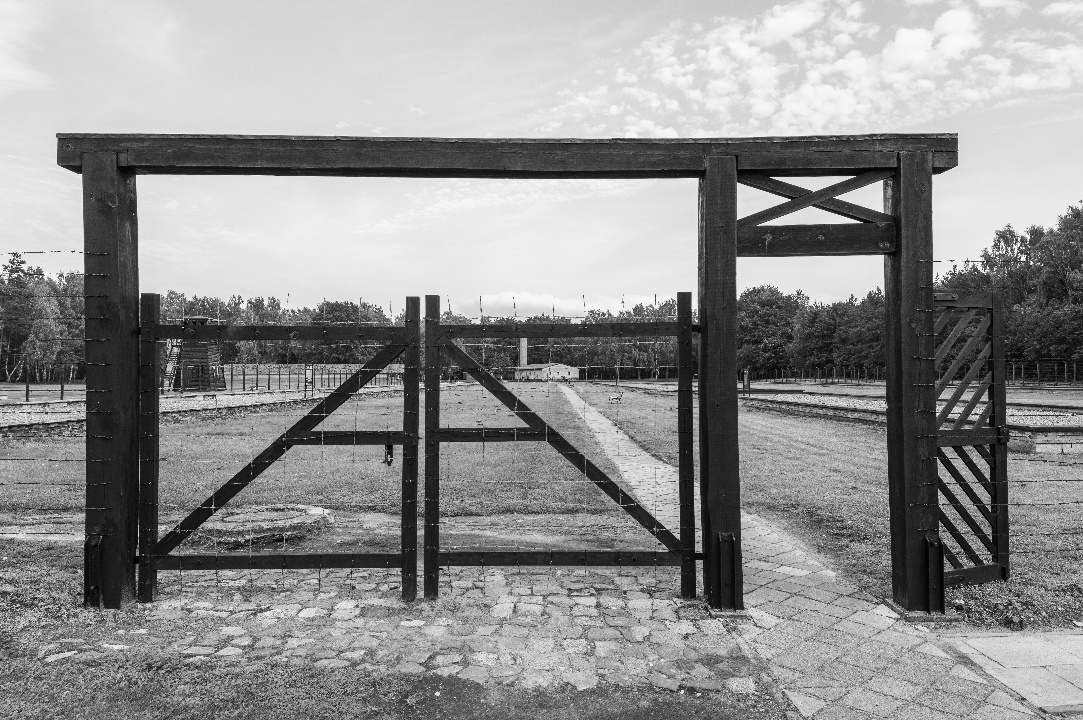 aresztowania i morderstwa Polaków
organizowane przez SS i policję
działacze polityczni
inteligencja
byli powstańcy śląscy i wielkopolscy
celem Niemców było pozbawienie Polaków warstwy przywódczej
zamordowano ok. 40 tys. osób
tysiące wywieziono do obozów koncentracyjnych
Stutthof
Wejście do obozu koncentracyjnego i zagłady w Stutthofie
zginęło tam ok. 60 tys. osób
Ziemie wcielone do Rzeszy
germanizacja
likwidacja polskich urzędów, bibliotek, teatrów, szkół
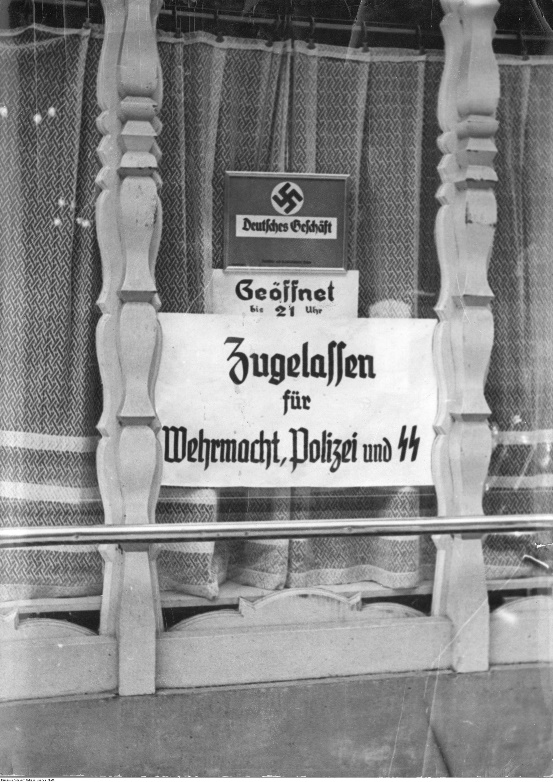 Niemiecki sklep w Poznaniu. Szyld sklepu dla niemieckiego wojska, policji i SS
zakaz używania języka polskiego
wysiedlanie Polaków do Generalnego Gubernatorstwa
w pierwszym roku wysiedlono ponad 900 tys. osób
wysyłanie Polaków na roboty przymusowe do Niemiec
łapanki
przymusowe wcielanie do niemieckiego wojska
Volksdeutsch
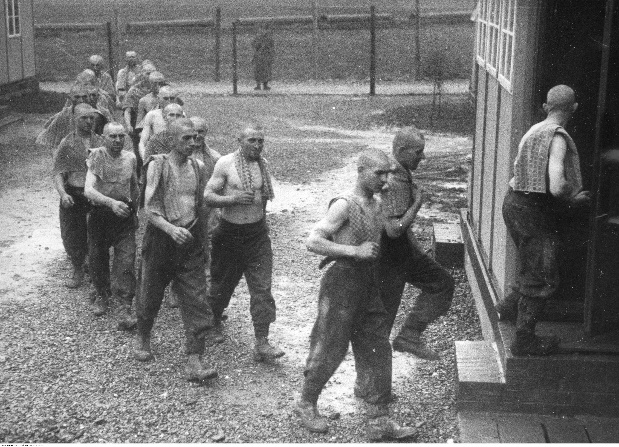 Grupa polskich robotników w obozie pracy w Rzeszy po skończonej pracy wchodzi do łaźni
Generalne Gubernatorstwo
twór polityczny zarządzany przez Hansa Franka
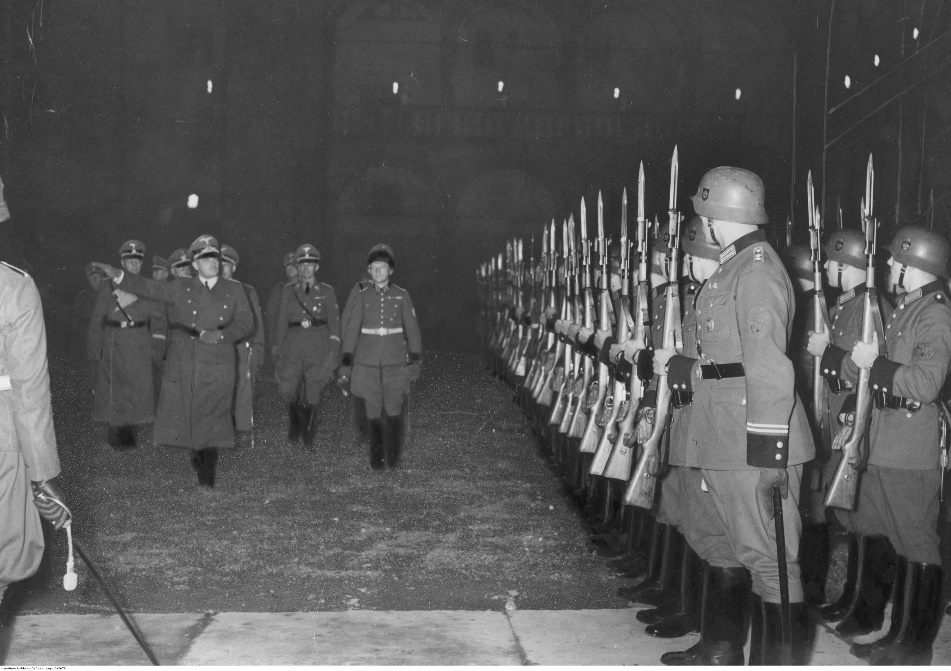 stolicą Kraków
W Generalnym Gubernatorstwie mieszkało ok. 12 milionów ludzi
większość stanowili Polacy
„przytułek dla Polaków, Żydów i innej hołoty”
dla Niemców było to źródło żywności, surowców i taniej siły roboczej
wysyłanie Polaków na przymusowe roboty do Niemiec lub do obozów koncentracyjnych
łapanki
Uroczystość objęcia przez Hansa Franka urzędu gubernatora Generalnego Gubernatorstwa
Generalne Gubernatorstwo
zamknięto wszystkie obiekty polskiej kultury – muzea, biblioteki, teatry, szkoły wyższe i średnie
działały niższe urzędy
istniały szkoły podstawowe i zawodowe
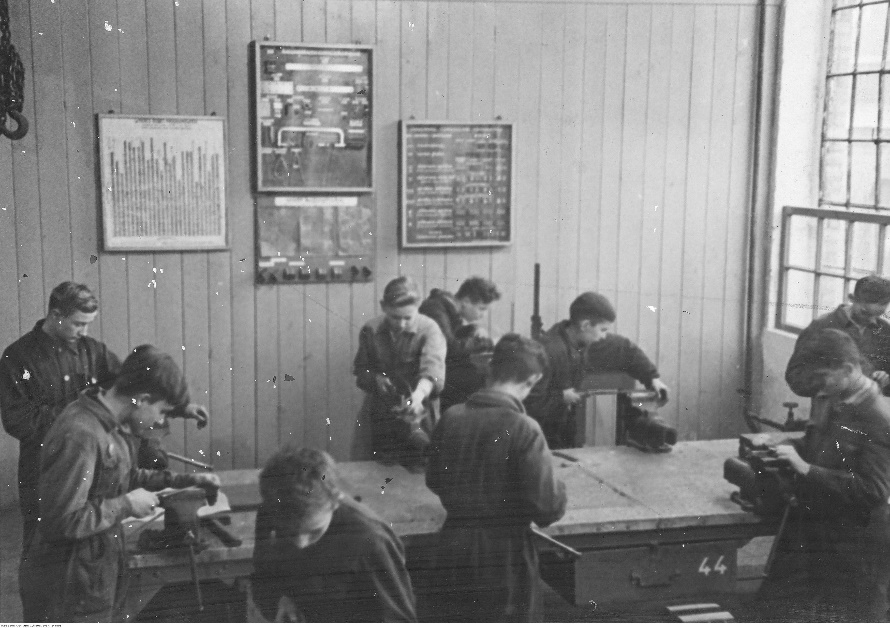 podporządkowane Niemcom
policja granatowa
za posiadanie radia groziła kara śmierci
w kinach wyświetlano niemieckie filmy z dodatkami propagandowymi
istniała niemiecka prasa („gadzinówki”)
Warszawska Szkoła Zawodowa. Uczniowie przy imadłach w szkolnych warsztatach
Generalne Gubernatorstwo
eliminowanie „elementu przywódczego”
aresztowanie profesorów Uniwersytetu Jagiellońskiego
zbrodnia w Palmirach
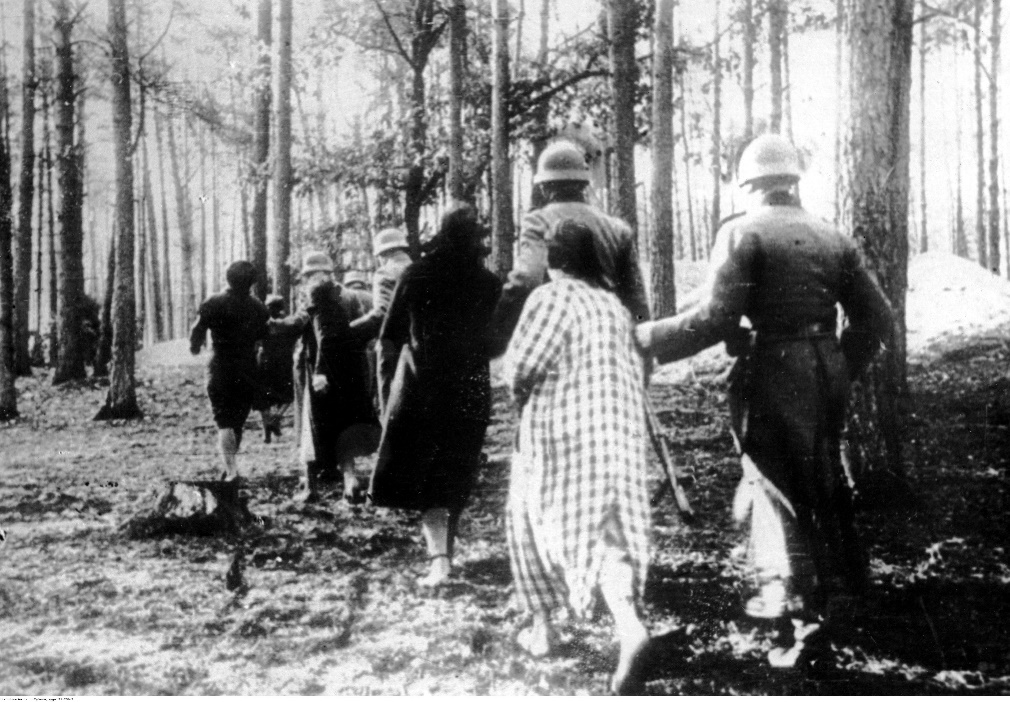 mord wykładowców uczelni we Lwowie
„Generalny plan wschodni”
plan germanizacji tego obszaru po zwycięstwie na wschodzie
zabicie lub wysiedlenie za Ural 85% Polaków
pozostałych zamierzano zgermanizować lub zamienić w niewolników
listopad 1942 r. – początek realizacji planu
akcja na Zamojszczyźnie
do sierpnia 1942 r. wysiedlono ponad 100 tys. Polaków
Zbrodnia w Palmirach. Grupa Polaków prowadzona przez niemieckich policjantów na rozstrzelanie
Pod okupacją radziecką
na ziemiach zajętych przez ZSRS mieszkało ponad 14 mln osób
ok. 6,5 mln to Polacy
jesienią 1939 r. „wybory” do zgromadzeń narodowych zachodniej Białorusi i zachodniej Ukrainy
„wygrali” komuniści
poprosili o wcielenie tych obszarów do ZSRS
sowietyzacja Kresów Wschodnich
organizacja na wzór radziecki
rozwiązano polskie organizacje
język polski pozbawiono statusu języka urzędowego
walka z religią
zamiana kościołów na magazyny
pozostawiono polskie uniwersytety i teatry
Pod okupacją radziecką
celem również osłabienie polskości na tych obszarach
od 1939 r. masowe aresztowania Polaków
w 1940 r. Stalin zarządził trzy deportacje Polaków na wschód, w 1941 r. przeprowadzono czwartą
na Syberię i do Kazachstanu
wywieziono ok. 330 tys. osób
ok. 100 tys. Polaków rozstrzelano
Stalin chciał Polaków sterroryzować, a nie wymordować
mieli stać się wzorowymi obywatelami radzieckimi